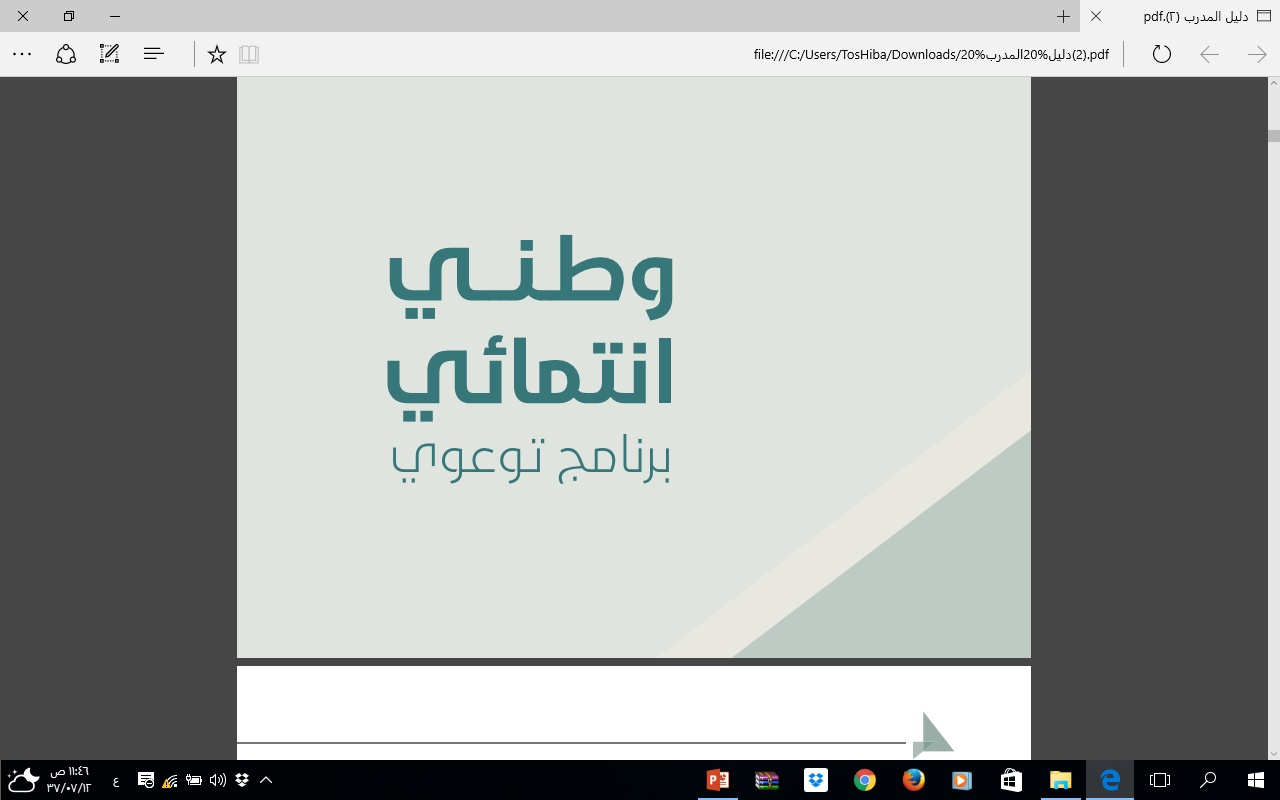 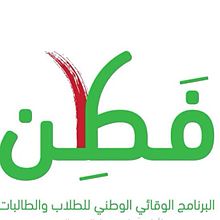 توصيف البرنامج التدريبي
اسم البرنامج التدريبي: وطني انتمائي – برنامج لوقاية الطلاب من الفكر الضال.
الفئة المستهدفة في البرنامج: المعلمين و المعلمات لوقاية الطلاب من الفكر الضال.
المدة الزمنية للبرنامج : يوم- 6ساعات و نصف
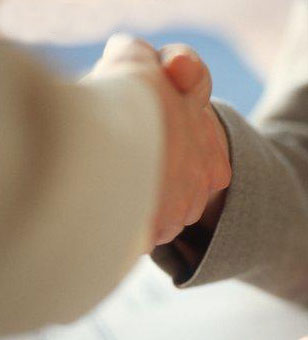 نشاط تعارف
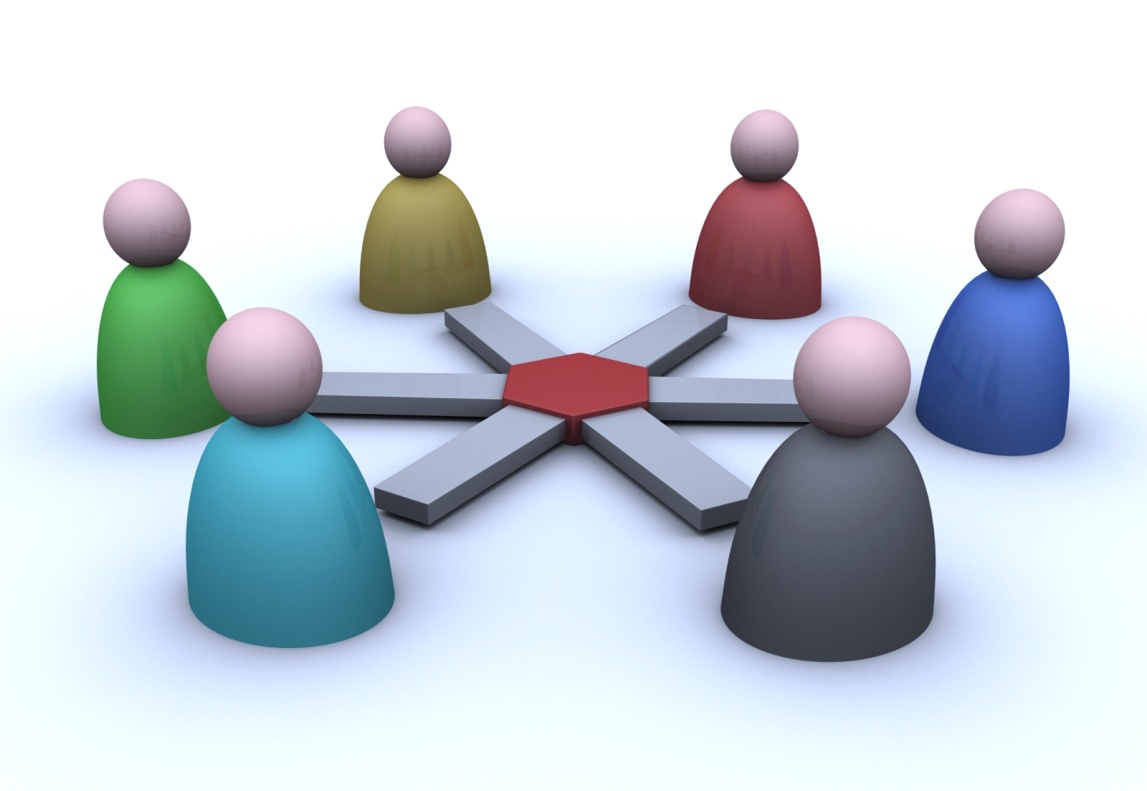 عرفي بنفسك
هوايتك
- ماذا تحبين         - ماذا تكرهين
عزيزاتي : أنتن درع الحماية والوقاية بعد الله لأجيال المستقبل، لذلك قبل البدء في البرنامج لنتفق على:
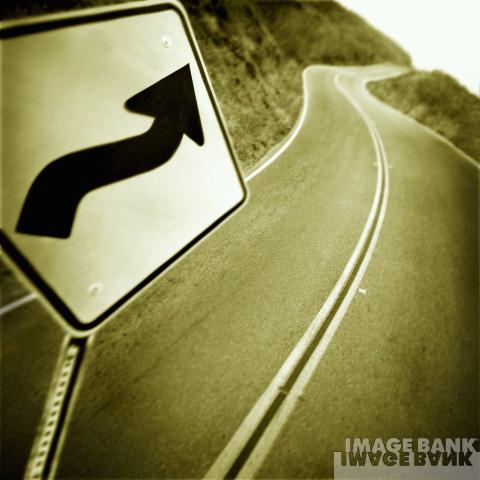 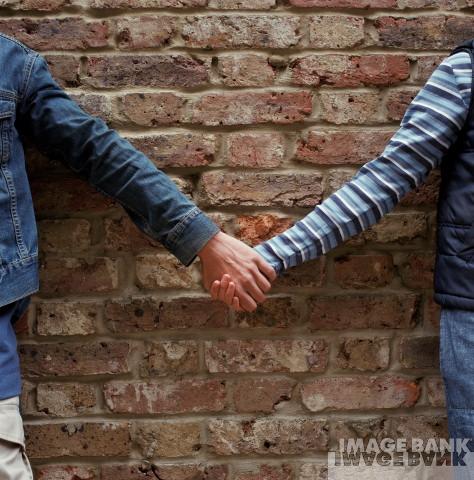 أننا شركاء في نجاح هذا    البرنامج،واستثمار وقته أفضل استثمار لتأدية الأمانة على أكمل وجه بإذن الله.
[Speaker Notes: يمثل فهم وسلوك الشاب في هذه المرحلة، مصدر خلافات متكررة مع مجتمعة والمحيطين به، لذا يعتبر التعاقد السلوكي أمراً مهماً في التعامل مع الشباب ومشجعاً للتوافق والتعايش في النشاط الواحد.

ويعتبر الانتقال من الأسلوب التقليدي في التعليم والتعامل مع الشباب إلى الأنشطة التدريبية التي تهتم بالشاب وتجعله محور النشاط وعضواً مؤثراً فيه، تعتبر نقلة قوية وربما مشتتة لذهنه.
إذ المطلوب منه في هذا النشاط الحيوية والمبادرة والمشاركة والتعبير الجريء والشجاع عن رأيه، مع توفير البيئة الآمنة والمحفزة والداعمة، مما يخالف توقعاته وما اعتاد عليه.

لذا يمثل التعاقد السلوكي (الاتفاق على التصرفات المقبولة وغير المقبولة من الجميع)، طريقة مساعدة وفعالة في النشاط التدريبي مع الشباب.

وهذه الطريقة توضح وتبين ما المطلوب من كل طرف وكيف يمكنه التفاعل والتعامل مع المواقف الطبيعية والمتكررة مما يوجد بيئة تدريبية آمنة وداعمة ومحققة للذات.]
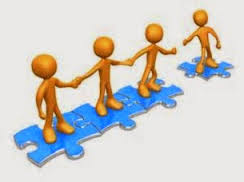 فمن وجهة نظرك..   ما أهم الأسباب التي يمكن أن تعيق سير ونجاح أي دورة تدريبية؟
لضمان نجاح أي دورة تدريبية والخروج منها بالهدف المنشود..    يفضل إبرام عقد بين المدرب والمتدرب يُتفق عليه مسبقًا من الطرفين. ومن بنود هذا العقد ما يلي:
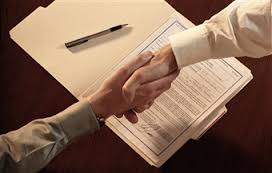 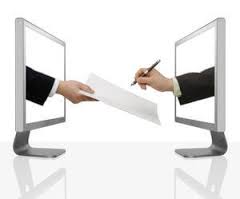 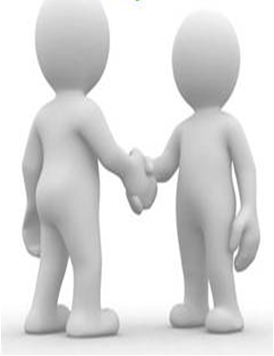 1- أن الاختلاف في الرأي لا يلغي ثوابت الحقائق ولا يفسد للود قضية.               (قال الإمام الشافعي):"رأيي صواب يحتمل الخطأ ورأي غيري خطأ يحتمل الصواب" وأيضًا قال: "ما ناظرت أحدًا (من المناظرة)إلا وودت                     أن يُظهر الله الحق على لسانه"
2- ضرورة الإنصات واحترام الرأي الآخر والابتعاد عن إحراجه لمحاولة إثبات رأي خاص أو شخصي وعند ضرورة المداخلة يفضل إضافة (في رأيي –في اعتقادي-أتوقع –ألخ....).
3- في حالة كثرة أو إطالة المداخلات أو تداول الأحاديث الجانبية يجب تقبل المقاطعة والتوقف فور سماع صوت الجرس الذي تطلقه المدربة.
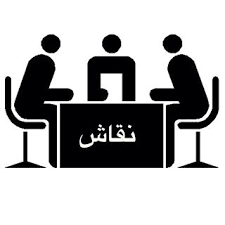 4- عند إضافة معلومة أو مداخلة الرجاء قرع الجرس الموجود أمام كل مجموعة وذلك لغرض التنظيم وإعطاء الفرصة للجميع.
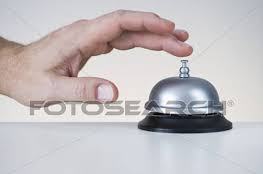 5- وضع الجوال على الصامت وعند الحاجة الماسة لاستخدامه فللمتدربة الحق بالخروج من القاعة لإجراء المكالمة .
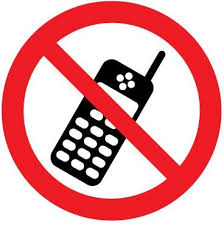 6- الاتفاق على الوقت المحدد سواءً لبدء ونهاية الدورة  أو لبدء ونهاية الاستراحة .
نوقع عقدنا بقول عمر بن الخطاب رضي الله عنه:
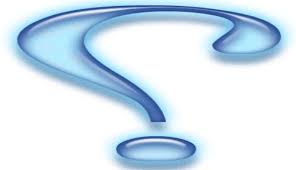 سؤال..لماذا نخص الوطن بالانتماء؟
نخص الوطن بالانتماء:
لأن الانتماء يركز على مجموعة من المعارف والأفكار التي نتلقاها من مجتمعنا 0أسرة –محيط-أصدقاء-مدرسة-مسجد..تؤثر علينا فتظهر على شكل سلوك ممارس يؤثر على الفرد وبالتالي على تصرفاته مع الآخرين..
فإذن
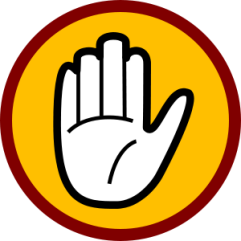 توقعاتك من البرنامج
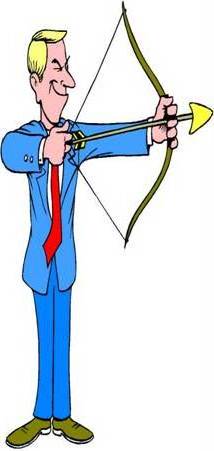 أختي المشاركة :
ماذا  تتوقعين الحصول عليه  من البرنامج ؟
أهداف البرنامج التدريبي:
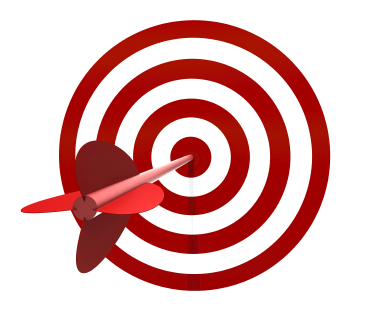 1 .التعرف على الفكر الضال وأسبابه.
 2 .التمييز والمقارنة بين الفكر الضال والفكر المعتدل.
 3 .اكتشاف مدى تأثر الذات لدى أصحاب الفكر الضال وأبعاده.
 4 .اكتشاف طرق المحافظة على الأمن الفكري والوقاية من الفكر الضال.
محاور البرنامج التدريبي..
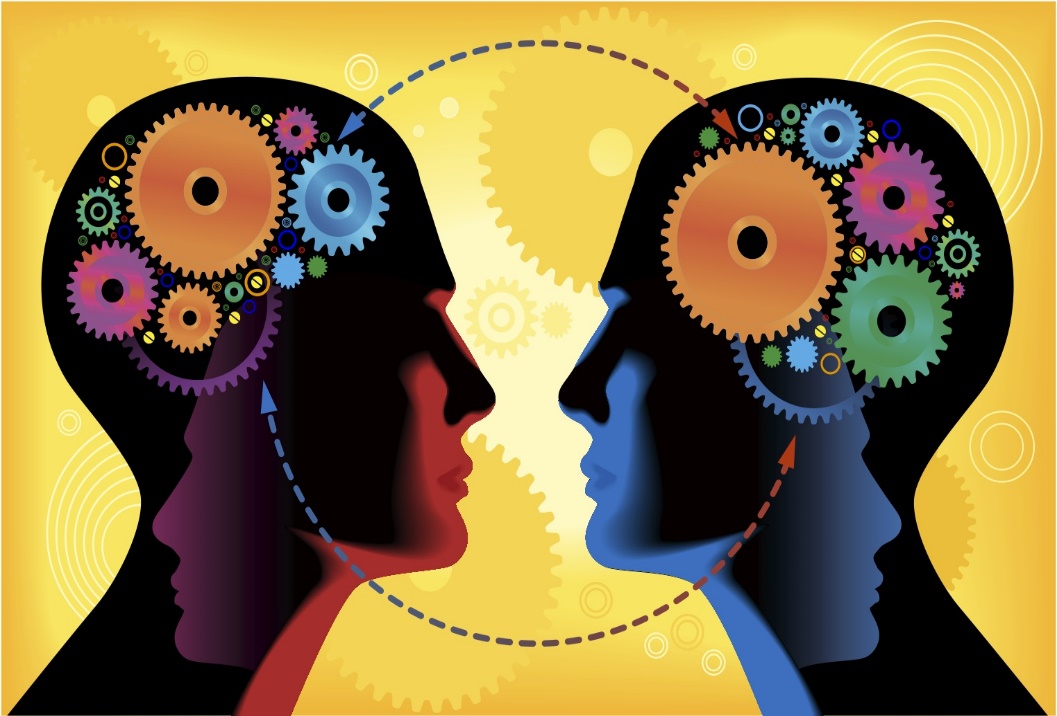 1 . طبيعة الفكر الضال. 
2. مفهوم الذات والوقاية من الفكر الضال 
3 . مواجهة الفكر الضال.
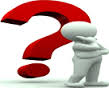 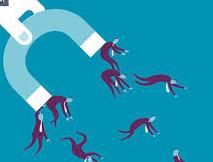 مقطع فيديو
الأعصاب المصدرة إلى المخ
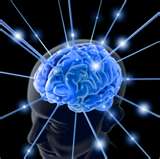 المراكز العصبية
تنبيه
(التأثيرات)
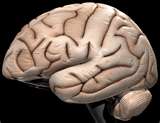 الاستجابة
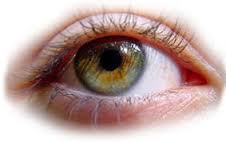 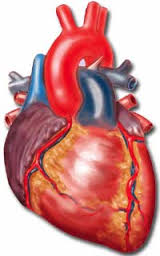 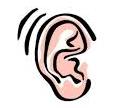 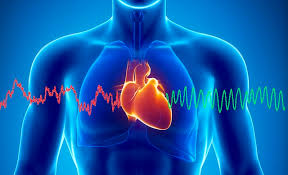 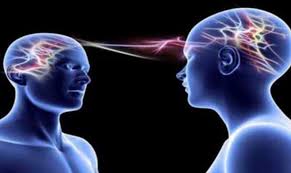 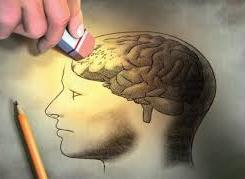 مدخل لمكونات الجلسة الأولى (سؤال عليه جائزة)
طبيعة الفكر الضال
الارتباط بين المكونات النفسية للشخصية الانسانية
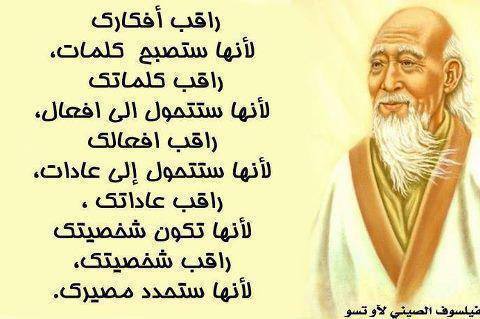 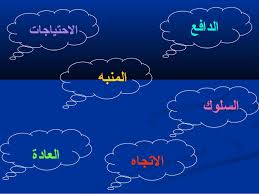 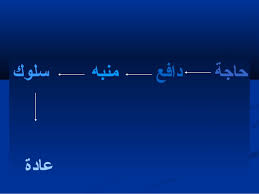 إضاءة :
إن مشاهدات الناس تنصب في الغالب 
على السلوكيات الظاهرة للإنسان
 فمن ثم يحكمون على الشخص 
بحسنه أو قبحه ، وصلاحه أو فساده 
من خلال ذلك، وهذا طبيعي ..
لكن هل هذه السلوكيات أتت 
من فراغ وبدون عوامل تبعثها ؟
نشاط -1
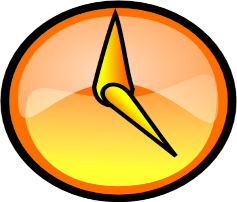 5 دقائق
وَأَنَّ هَذَا صِرَاطِي مُسْتَقِيمًا فَاتَّبِعُوهُ وَلاَ تَتَّبِعُواْ السُّبُلَ فَتَفَرَّقَ بِكُمْ عَن سَبِيلِهِ .
 و قال  الحبيب  : ((لقد تركتكم على البيضاء ليلها كنهارها لا يزيغ عنها بعدي إلا هالك».
  من خلال النصين الشريفين السابقين  صوغي تعريفا للفكر الضال.
تعريف الفكر الضال
هو مجموعة من الأفكار غير السوية التي يحملها أصحابها وفق معتقداتهم أياً كانت هذه المعتقدات مع إقصاء كل فكر مخالف.
الفكر الضال من منظور اجتماعي هو انتهاك مباشر لقواعد وقوانين ومعايير المجتمع فهو وصمة ترتبط بالفرد المبتعد عن الجماعة المستقيمة داخل المجتمع.
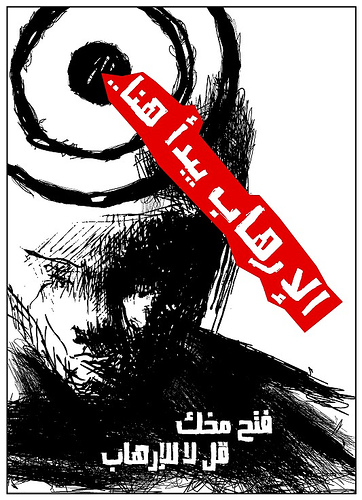 أسباب ظهور الفكر الضال
أحادية الرأي.
الغلو و التطرف
التفريط في أمور العلم و الدين. 
ضعف العلم الديني.
ضعف الشخصية.
ضعف التفكير الناقد.
ضعف الأواصر الأسرية و الاجتماعية.
انعدام القدوات.
 الطعن في العلماء.
حداثة السن مع قلة العلم.
التقليد الأعمى.
استحضار أمور غيبية « مثل خروج المهدي المنتظر» و اسقاطها على الواقع.
التلبس بعباءة الدين لغرض إسقاط الحكم
النبذ و الاقصاء.
نشاط 2
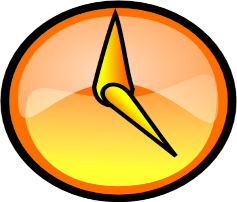 5 دقائق
يتكون الإنسان  من ثلاث مكونات من الناحية النفسية ( معرفي , وجداني , سلوكي ) ما هو تأثير الفكر الضال على تلك الجوانب ؟ 





مثلي على خط البيانات أنواع السلوك العدواني و التوكيدي و الخاضع .
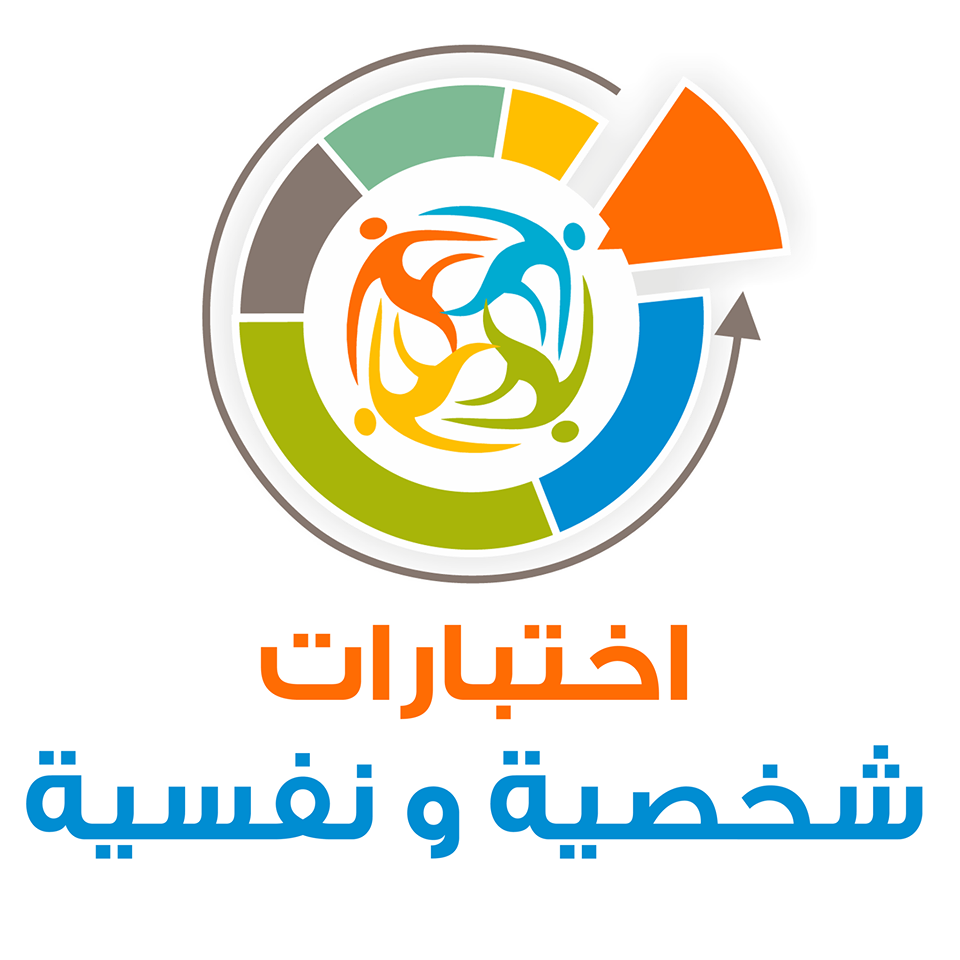 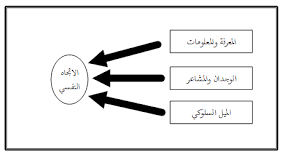 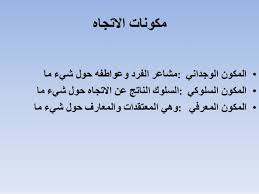 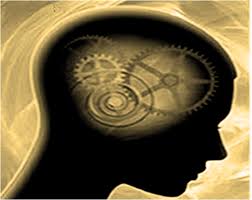 المكونات الأساسية للشخصية الإنسانية والفكر الضال
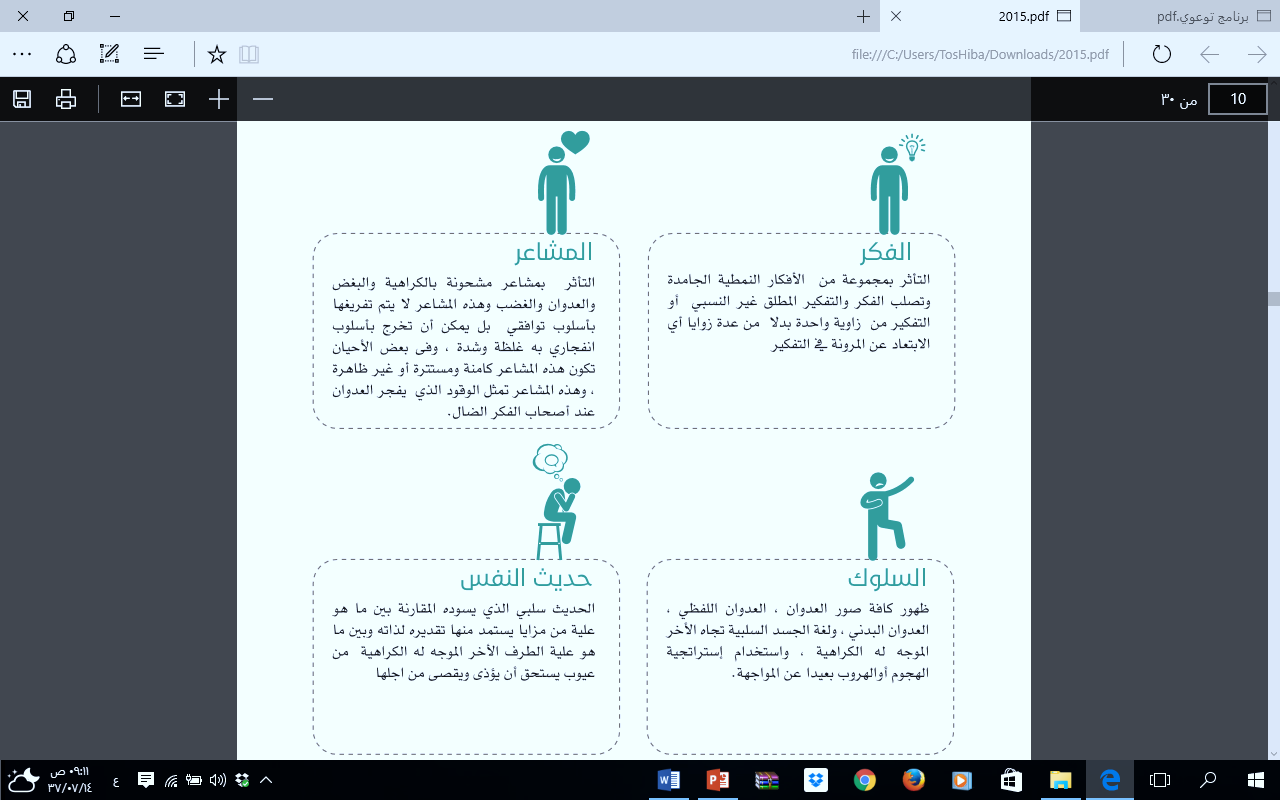 الفكر
التأثر بمجموعة من الأفكار النمطية الجامدة  و تصلب الفكر و التفكير المطلق غير النسبي أو التفكير من زاوية واحدة بدلا من عدة زوايا أي الابتعاد عن المرونة في التفكير.
مظاهره:
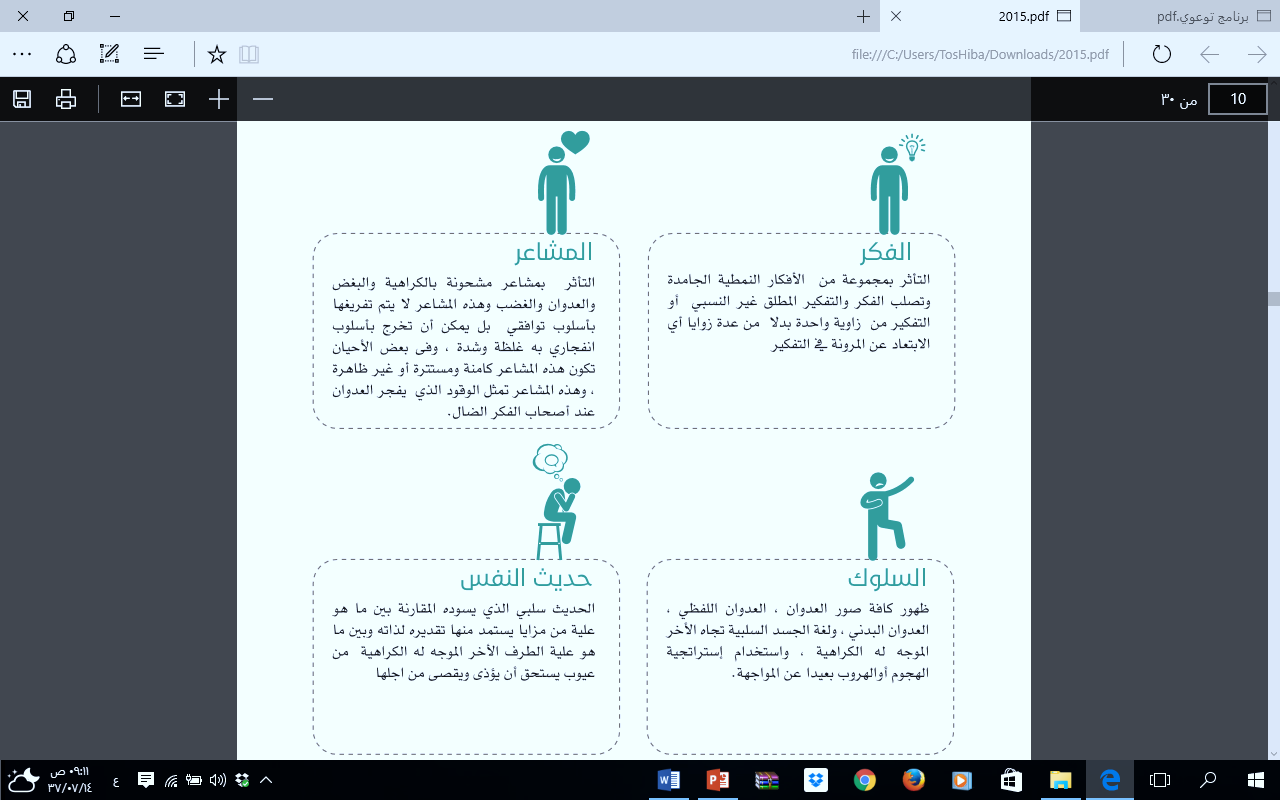 تكييف المعلومات و تطويعها لتناسب الفكر.
إقصاء جميع الأفكار المخالفة و رفضها و تكفير أصحابها.
بث معلومات و أفكار خاطئة و مشوهة تخدم الفكر.
محاولة استقطاب ذوي المهارات و العلوم الحديثة ليتم استغلالها في نشر الفكر.
المكونات الأساسية للشخصية الإنسانية والفكر الضال
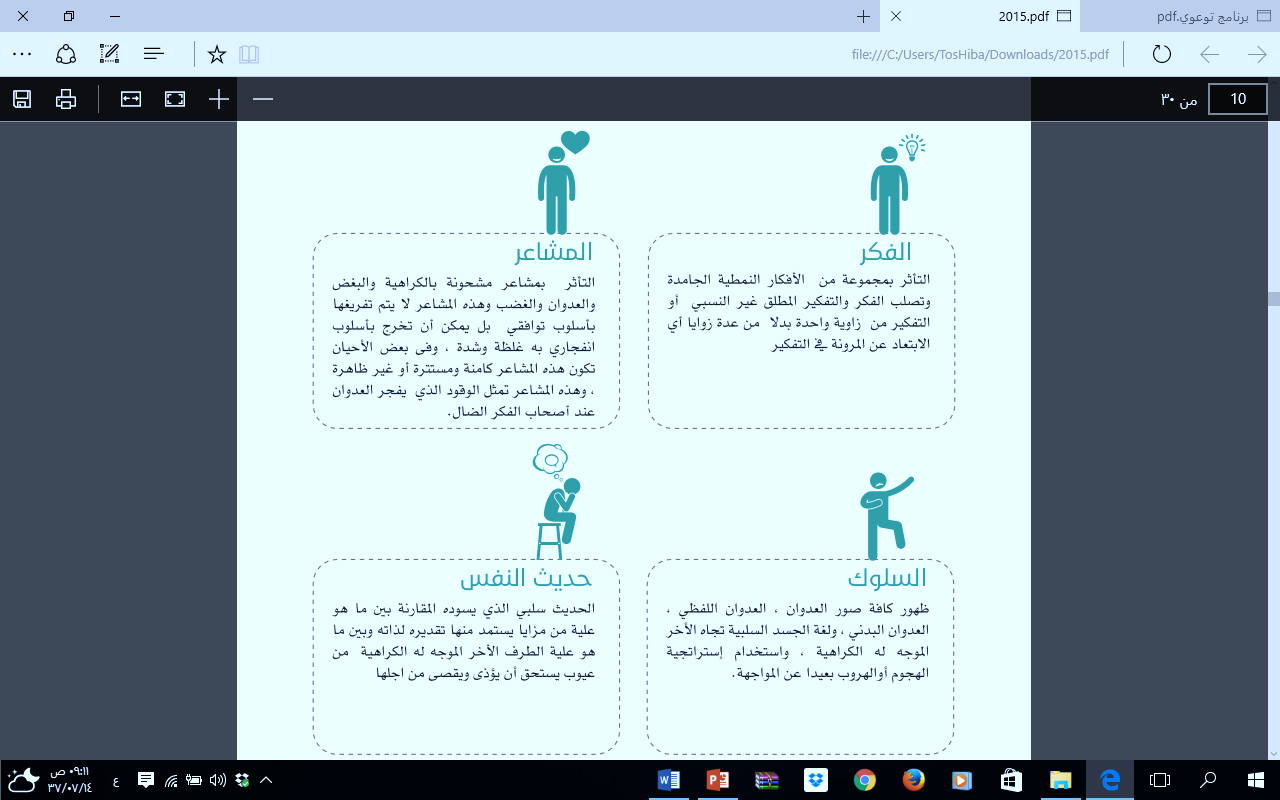 المشاعر:
التأثر بمشاعر مشحونة بالكراهية و العدوان و الغضب و هذه المشاعر لا يتم تفريغها بأسلوب توافقي بل يمكن أن تخرج بأسلوب انفجاري به غلظة و شدة، و في بعض الأحيان تكون هذه المشاعر كامنة و مستترة أو غير مفهومة ، و هذه المشاعر تمثل الوقود الذي يفجر العدوان عند أصحاب الفكر الضال.
شيوع ثقافة الإقصاء و عدم تقبل الآخر.
مظاهره:
هيمنة المشاعر السلبية « الحقد ، الكراهية، الانتقام» .
قوة الانتماء للجماعة 
و الحماسة الشديدة لتحقيق أهدافها.
قوة الاستقطاب من خلال التأثير الوجداني  .
المكونات الأساسية للشخصية الإنسانية والفكر الضال
حديث النفس :
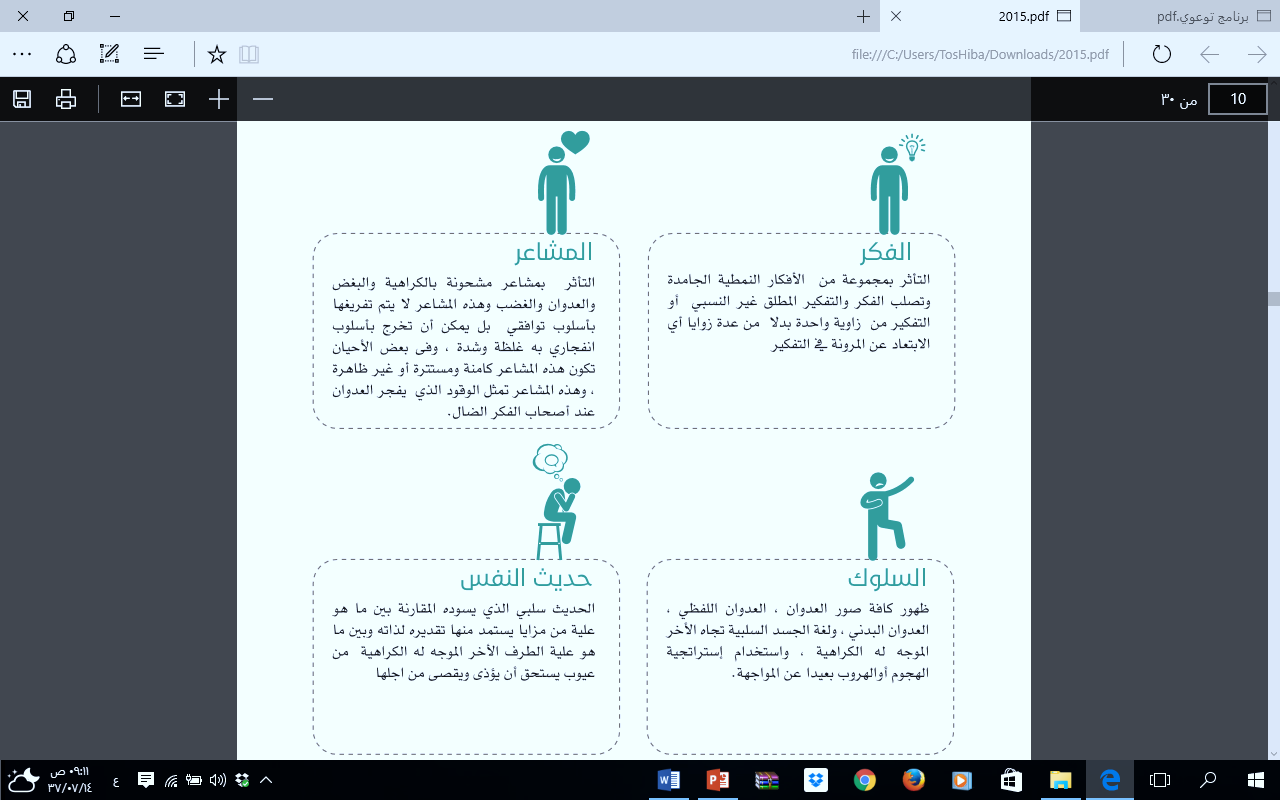 الحديث سلبي يسوده المقارنة بين ما هو عليه من مزايا يستمد منها تقديره لذاته و بين ما هو عليه الطرف الآخر الموجه له الكراهية من عيوب يستحق أن يؤذى و يقصى من أجلها.
المكونات الأساسية للشخصية الإنسانية والفكر الضال
السلوك:
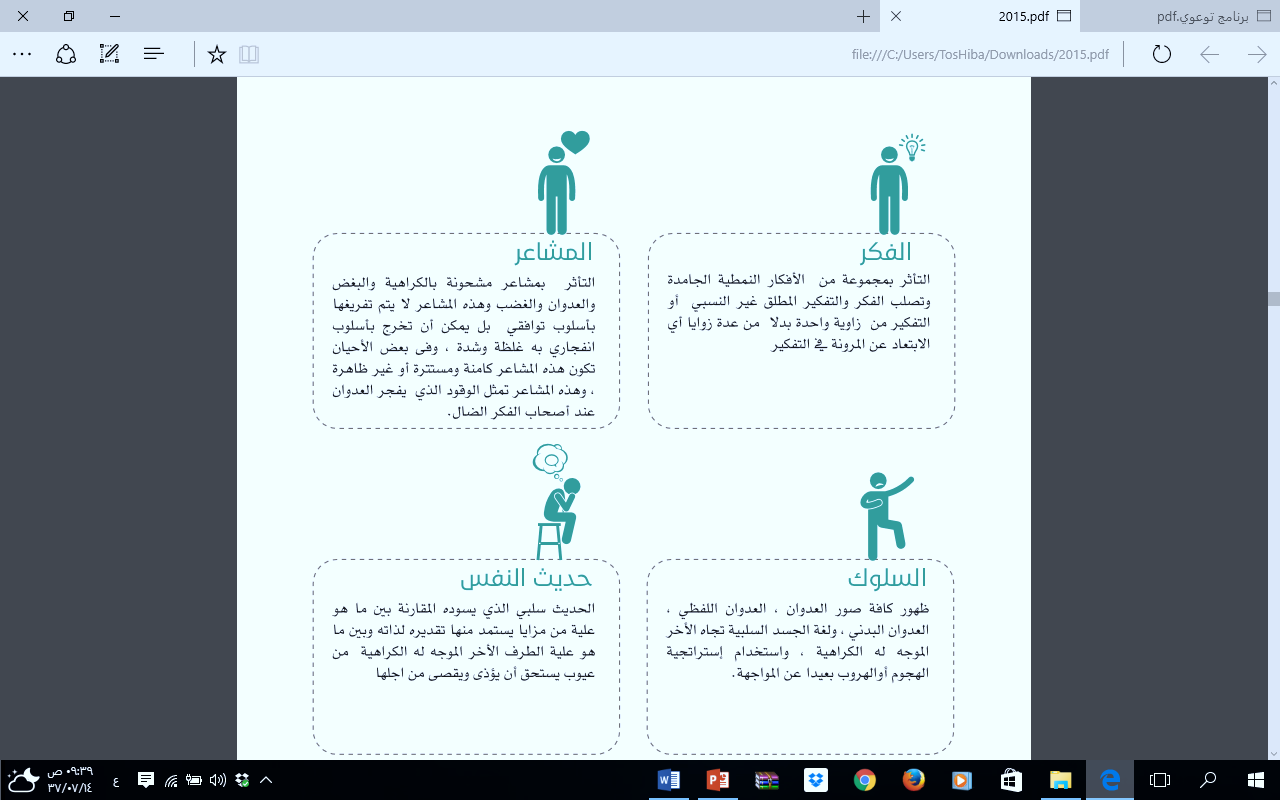 ظهور كافة صور العدوان اللفظي و العدوان النفسي  و لغة الجسد السلبية تجاه الطرف الموجه له الكراهية، و استخدام استراتيجية الهجوم أو الهروب بعيدا عن المواجهة.
المكونات الأساسية للشخصية الإنسانية والفكر الضال
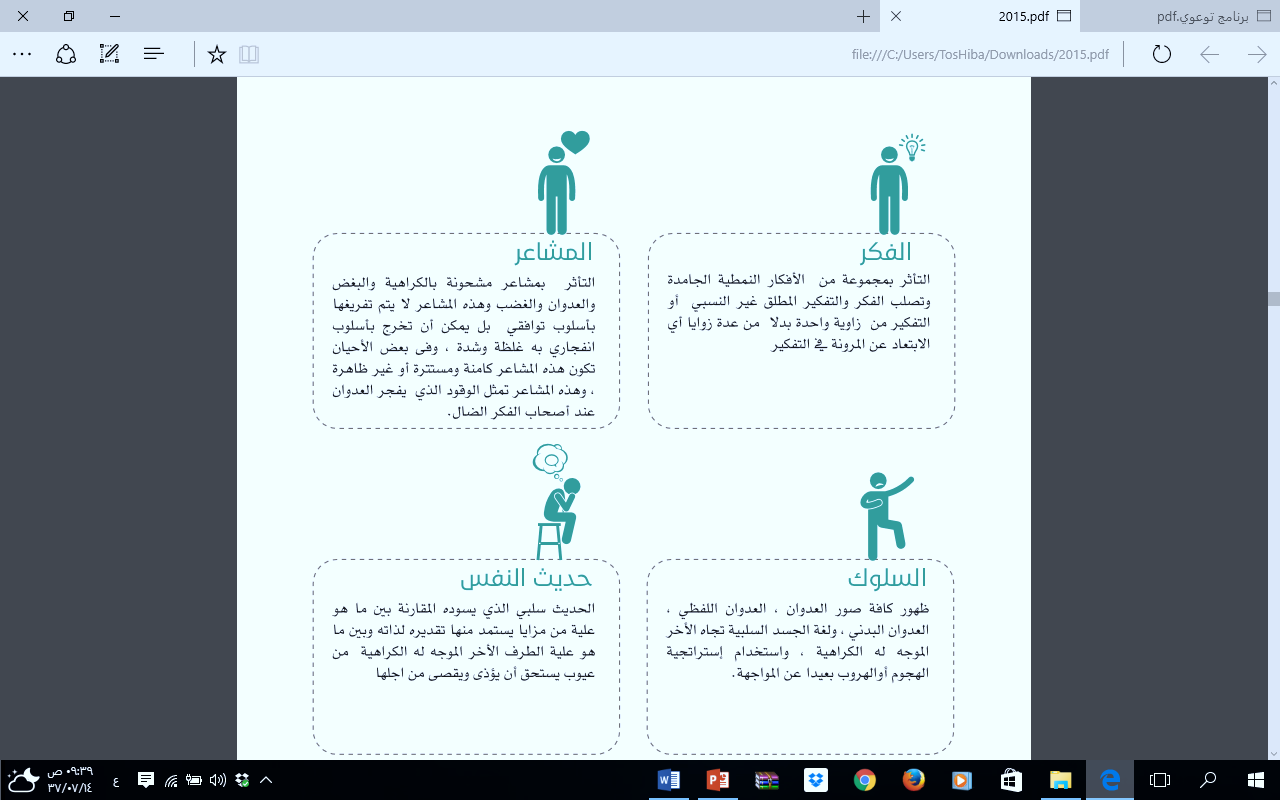 مظاهره:
الانفراد و العزلة و الإقصاء.
العنف اللفظي و السلوكي والجسدي.
الاندفاع غير محسوب العواقب.
الجرأة الشديدة على الحدود الدينية و التشريعية
تضخيم النفس.
نشاط 4
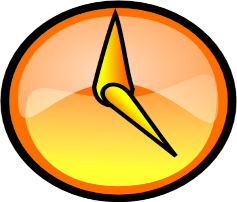 5 دقائق
ارسمي مدرجاً توضحين فيه تنامي الأفعال السلوكية للفكر الضال؟
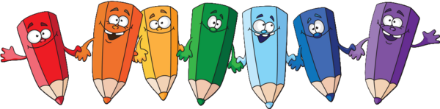 مدرج الأفعال السلوكية لأصحاب الفكر الضال
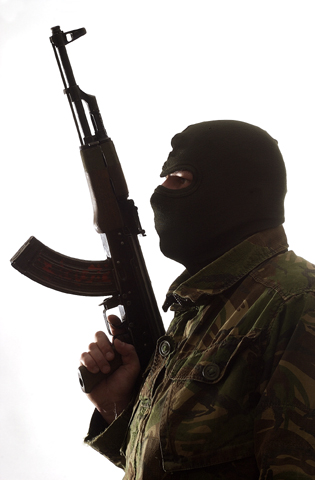 مدرج الأفعال السلوكية لأصحاب الفكر الضال
يظهر سلوك العدواني لدى أصحاب الفكر الضال على عدة مراحل:
المرحلــة الأولــى : تشــمل الامتنــاع عــن الاســتجابة والتعبيــر والمشــاركة في التفاعــل الاجتماعــي داخــل الجماعــات الأخــرى.
المرحلــة الثانيــة :  التعبيــر عــن مشــاعره وأفــكاره داخــل الجماعــة التــي ينتمــي إليهــا.
المرحلــة الثالثــة: انتقــال  أصحــاب الفكــر الضــال إلــي مرحلــة يســودها الحقد والحســد والكراهيــة لمــا يمتلــك الأخــر مــن مزايــا اجتماعيــة أو ثقافيــة أو سياســية  أو ماليــة .
المرحلــة الرابعــة:  التخطيــط والتدبيــر لمنــع الآخريــن مــن الاســتمتاع بحقوقهــم
المرحلــة الخامســة: الانتقــال للعــدوان البدنــي والإيــذاء أو الإفنــاء خاصــة في حــال فشــله في الإيقــاع بالأخــر موضــوع الكراهيــة.
إضاءة :

نحن مسلمون نؤمن بالاعتدال والتوسط 
ونبعد عن العنف والتطرف ، 
نريد نشر الخير والسلام والرحمة والمودة ،
 هذا المقياس يعرفك مدى التعصب لديك
نشاط 3
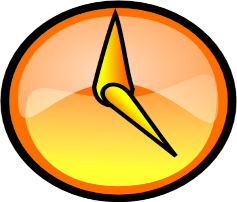 5 دقائق
ماهي أسباب انضمام الشباب الى التنظيمات الارهابية ؟
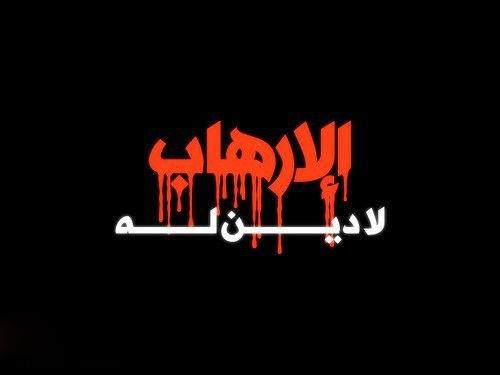 الفكر الضال يأتي من شخص هامشي
نشاط5
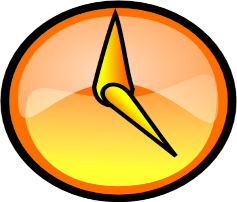 5 دقائق
نشأت بذرة الفكر الضال في نفوس المستهدفين و ترعرت  نتيجة لعوامل عدة، وضحيها؟
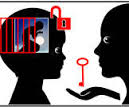 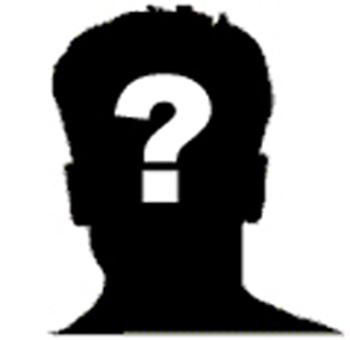 أهم العوامل المنتجة للفكر الضال
قابلية المراهق للإيحاء.
 الحاجات النفسية غير المشبعة.
وجود المراهق في أسرة مضطربة.
أزمة الهوية و الانتماء و الثقة.
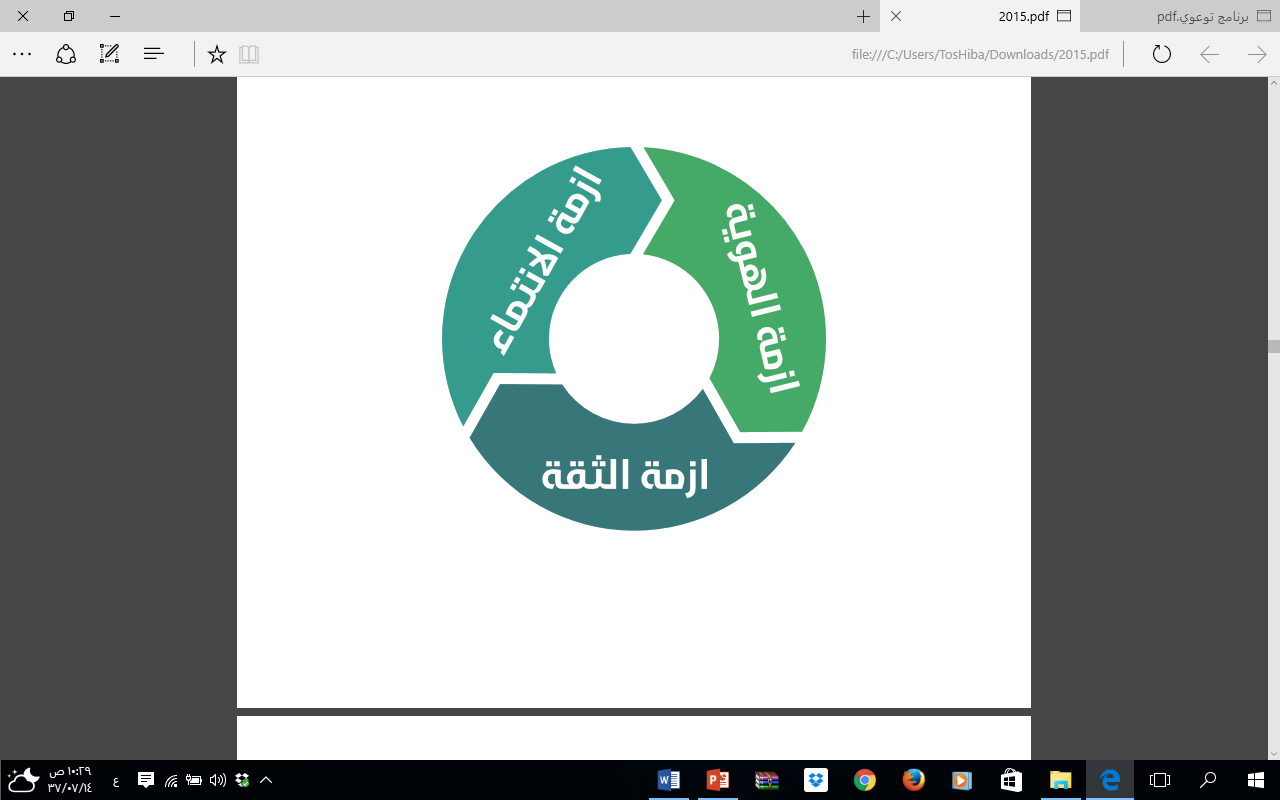 نشاط 7
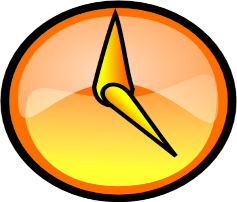 5 دقائق
فيما يلي مجموعة من الصفات السلوكية رتبيها حسب انتمائها الى الفكر الضال أو الفكر المعتدل: 
الغلظة .
التدين الجوهري.
 المحافظة الزائدة.
 النزعة الدينية.
 التسلطية.
 التدين الظاهري.
 اللين.
 الوسطية.
مقارنــة بيــن صفــات أصحــاب الفكــر الضــال و أصحــاب الفكــر المعتــدل:
مقارنة بين أصحاب الفكر الضال و أصحاب الفكر المعتدل
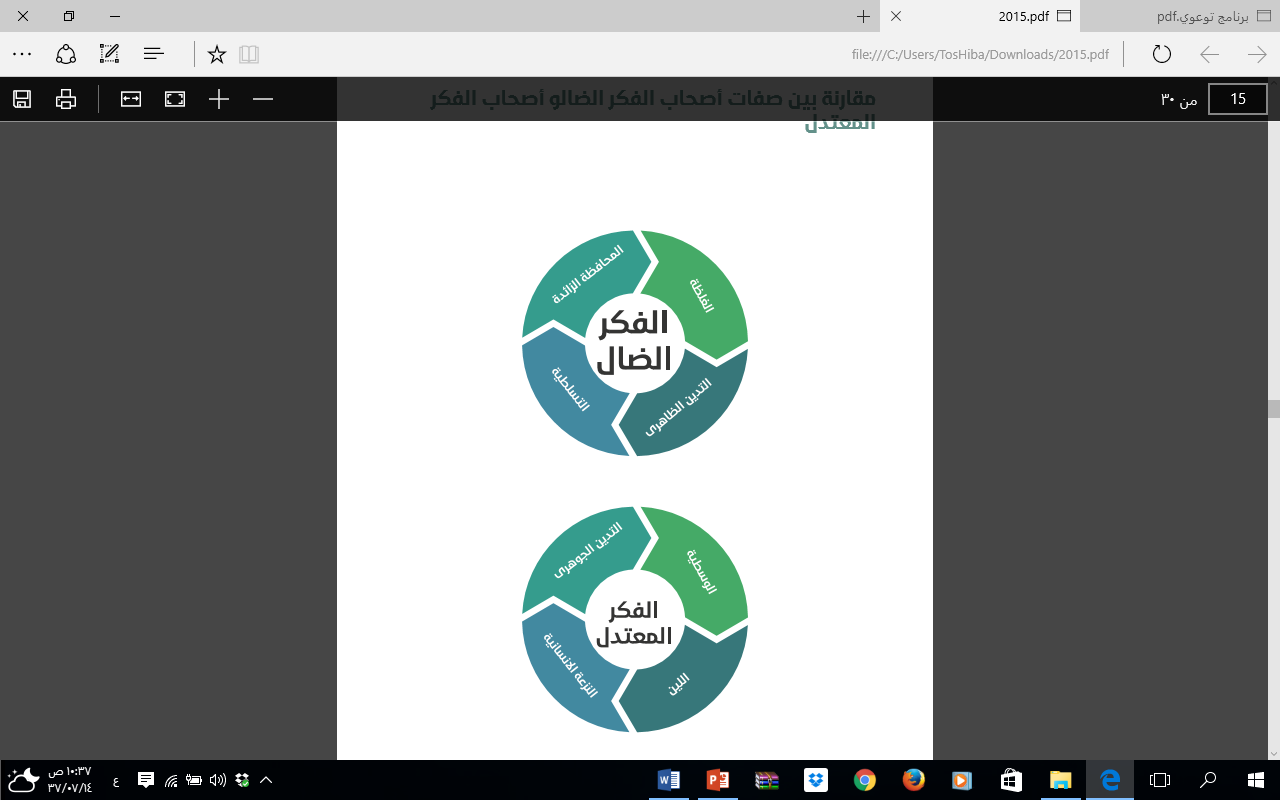 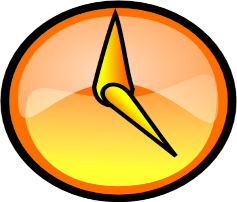 نشاط 8
5 دقائق
أي من هذه العبارات تمثل سلوكيات أصحاب الفكر الضال
1 .إخفــاء المشــاعر الحقيقيــة عنــد الاقتــراب مــن إفــراد المجتمــع خاصــة الأفــراد أصحــاب القيــادة والســيطرة. 
2 .شعور بعدم الأمان الاجتماعي  رغم التواجد في الجماعة التي تحيط به.
 3 .القرب من المجتمع وعدم  الانحياز  لجماعات  صغيرة (مثل جماعة الأقلية).
 4 .الشعور بقوة  تقبل الآخرين لهم بصورة طبيعية.
 5 إخضاع رغباتهم لخدمة المجتمع.
 6 .يستبدل النجاح الواقعي بالنجاح التخيلي وأحلام اليقظة.
 7 .الفكرة الأساسية التي تسيطر على سلوكه (القبول  ، الاقتراب).
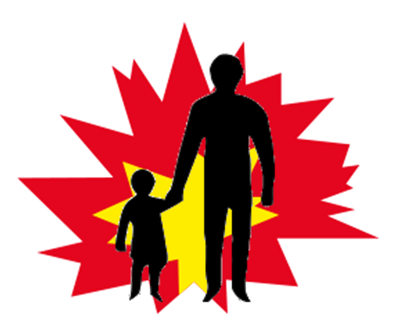 ســلوكيات الشــباب الذيــن يعانــون مــن هــذه الازمــات الثلاث  التــي تــؤدي للفكــر الضــال:
1 .إخفــاء المشــاعر الحقيقيــة عنــد الاقتــراب مــن إفــراد المجتمــع خاصــة الإفــراد أصحــاب القيــادة والســيطرة.
2 .شعور بعدم الأمان الاجتماعي  رغم التواجد في الجماعة التي تحيط به.
3 .الابتعاد عن المجتمع (مثل جماعة الأقلية).
7 .الفكرة الأساسية التي تسيطر على سلوكه (الرفض ، النبذ). 
.
6 .يستبدل النجاح الواقعي بالنجاح التخيلي وأحلام اليقظة.
5 .لديهم صعوبة في إخضاع رغباتهم لخدمة الجماعة.
4 .شعور بأن تقبل الآخرين لهم تقبل صناعي ليس طبيعي.
نشاط 6
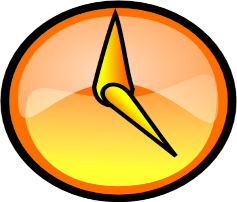 5 دقائق
ما النتائج المترتبة على كل مما يلي:
اختبار الكشف عن درجة الاستعداد أو الميل إلى الفكر الضال
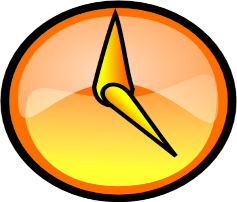 5 دقائق
تكوين الذات و الوقاية من الفكر الضال
تكوين الذات عند أصحاب الفكر الضال:
تعريف الذات: تكوين معرفي منظم ومتعلم للمدركات الشعورية والتصورات والتقييمات الخاصة بالذات. يبلوره الفرد. ويعتبره تعريفا نفسياً لذاته ، ويتكون مفهوم الذات من أفكار الفرد الذاتية المنسقة المحددة الأبعاد عن العناصر المختلفة لكينونته الداخلية أو الخارجــية.
مفهوم الذات الاجتماعي: المدركات والتصورات التي تحدد الصورة التي يعتقد إن الآخرين في المجتمع يتصورنها والتي  يتمثلها الفرد من خلال التفاعل الاجتماعي مع الآخرين.
مفهوم الذات المثالي: المدركات والتصورات التي تحدد الصورة المثالية للشخص الذي يود أن يكون عليها.
بعض ملامح مفهوم الذات و كيف تتشكل عند أصحاب الفكر الضال
تأثير الفكر  الضال على الذات
يمكــن للطالــب أن يتعامــل مــع ذاتــه بعــدة طرق منها
1. الدفاع عن الذات وتضخيمها وفيها يحدث تشوه في إدراك الواقع و أحكام مسبقة عن الواقع والآخرين .
2. لــوم الــذات وتوبيخهــا وفيهــا يحــدث هجــوم علــى الــذات مــن الداخــل ، وهــذه الطريقــة تــودي إلــى المشــكلات النفســية للفــرد وأهمهــا مشــكلة اضطــراب الاكتئــاب.
3 .التحقيــق مــع الــذات وهــذه الطريقــة يمارســها الجميــع وهــى يمكــن أن تــؤدي إلــى تضخيــم الــذات  أو إلــى تحقيــر الــذات أو محاســبة الــذات.
4 .محاســبة الــذات وهــى الطريقــة الأكثــر اعتــدالا لأنهــا تعتمــد علــى اســتخراج نقــاط القــوة في الــذات ونقــاط الضعــف والتعامــل معهــا (حاســبو أنفســكم قبــل أن تحاســبوا).
5 .الإدراك المشــوه والإحــكام المســبقة عــن الآخريــن التــي ليــس لهــا دليــل أو ســند منطقــي والشــحنة الانفعاليــة العاليــة المصاحبــة بالكراهيــة للأخــر وســلوك الإيــذاء.
6.الضــال فكريــا يمــارس الدفــاع عــن الــذات وتضخيمهــا أكثــر مــن الممارســات الأخــرى مــع الــذات.
الوقاية من الفكر الضال وتحقيق الأمن الفكري:
تدريب الطالب على امتلاك المشاعر :
ويقصــد بامتــلاك المشــاعر أن يكــون الفــرد واعــي بمشــاعره تمامــاً ويعــرف أن مــن حقــه التعبيــر عــن هــذه المشــاعر دون ذنــب أو الــم. و التعامــل مــع الشــحنة الانفعاليــة الموجهــة للآخــر بالكراهيــة بوعــي منــه
توجيــه هــذه الانفعــالات بعيــد عــن ســلوك أصحــاب الفكــر الضــال مــن خــلال التدريــب علــى مهــارات فطــن الشــخصية والاجتماعيــة.
تقــوم الإجــراءات علــى تعديــل طريقــة التفكيــر عند الطلاب الذين لديهم الاســتعداد لتبنــى الفكــر الضــال.
أهــم عمليــة لهــا الأولويــة هــي تغييــر الحكــم المســبق .
يظهــر الحكــم المســبق هــذا نتيجــة وجــود الأخطــاء المعرفيــة.
وســنحاول بالأنشــطة التاليــة تدريــب الطــلاب علــى مهــارات الأمــن الفكــري .
نشاط 3
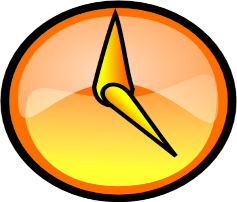 5 دقائق
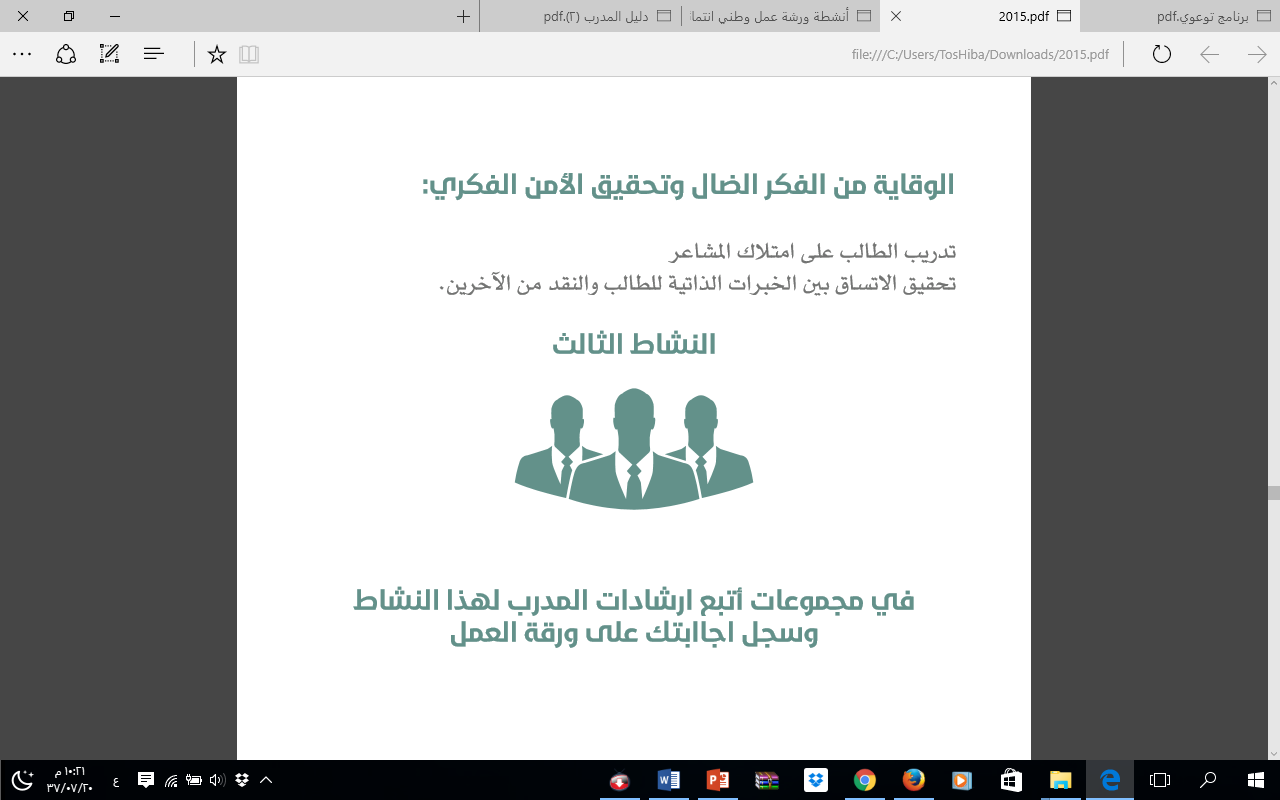 نشاط 3
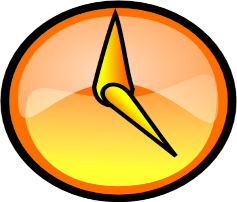 5 دقائق
1.اطلــب مــن الطالــب أن يســتحضر مشــاعر الكراهيــة بداخلــه ، تجــاه شــخص معــين أو فئــة معينــة أو موقــف معــين حســب اختيــار كل طالــب  ، اطلــب مــن الطالــب تضخيــم هــذه المشــاعر  بداخلــه بدرجــة كبيــرة (اجعــل الطالــب يســتمر لمــدة خمــس دقائــق )
 2 .اطلــب مــن الطالــب التعبيــر عــن هــذه المشــاعر ووصفهــا ، أمــام الجميــع ، عــزز هــذا الســلوك  بأحــد طــرق التعزيــز المناســبة، ممكــن التعبيــر عــن المشــاعر برســم أو كتابــة او تمثيــل مشــهد ...الــخ
 3 .قسم الطلاب إلي مجموعات
 4 .أطلب من الطلاب وصــف الخســائر التــي يمكــن أن تلحــق بهــم عنــد اســتمرار مشــاعر الكراهيــة. وتســجيل الاجابــات  في ورق العمــل ، دع كل مجموعــة تقــدم إنتاجهــا ، عــزز الاجابــات ، وقــدم ملخــص لهــا.
 5 .إجمع اجابات الطلاب ثم قدم هذا السؤال ما هو القرار في هذه الحالة. 
6. اجمع الإجابات و قرارت الطلاب.
ملاحظة : يطبق المعلمين هذا النشاط على الطلاب.
نشاط 4
نشاط 4
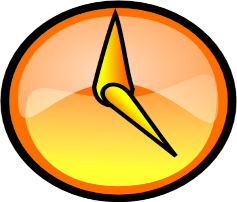 5 دقائق
الهدف: اكتساب الطالب مهارات تحمل المسئولية تجاه مشاعره السلبية وكيفية التعامل معها. ارشادات المدرب:  أطلب من كل طالب أن يتحدث بهذه الكلمات ثم يكمل
1 - أنا شعرت ب......................... وقراري ................... ومســئوليتي ......................................................................... ............... 
2- عزز كل الإجابات في نهاية النشاط. 
ملاحظة :  يطبق المعلمين هذا النشاط على الطلاب.
تأكــد أن التمريــن أعطــى الطالــب مهــارات الوعــي بالمشــاعر ؛ ليتمكــن الطالب مــن تطــور محاســبته للــذات مقارنــة بتضخيــم الــذات.
تحقيــق الاتســاق بيــن الخبــرات الذاتيــة للطالــب والنقــد مــن الآخريــن
يظهــر لــدى الطالــب  تشــوه في إدراك الــذات عندمــا يــرى خبراتــه الذاتيــة بصــورة مــا والآخريــن يقدمــون لــه نقــداً عكــس مــا يــراه الطالــب في نفســه في إطــار خبراتــه؛ مثــل طالــب ينجــز في أعمــال كثيــرة في حياتــه ويصطــاد لــه الأب أي خطــأ ويقــول لــه أنــت فاشــل أنــت لا تصلــح لأي شــيء ، هــذا الأب الانتقــادي  يقــول لابنــه لا تنظــر إلــى نفســك وخبراتــك بــل أنظــر إلــى رغباتــي أو شــروطي (شــروط القيمــة ) فيتخلــى الطالــب عــن تقييمــه لذاتــه (التقييــم العضــوي ) ويتبــع شــروط الآخريــن ويصبــح لعبــة في يــد رغبــات الآخريــن  بعيــداً عــن اســتبصاره الداخلــي وبهــذه الحالــة يمكــن أن يتبــع الفكــر الضــال بســبب عــدم الاتســاق هــذا، ويصبــح الحــل أن يكــون الطالــب واعــي بشــروط القيمــة وتقييمــه لذاتــه ولا يخضــع لهــذه الشــروط.
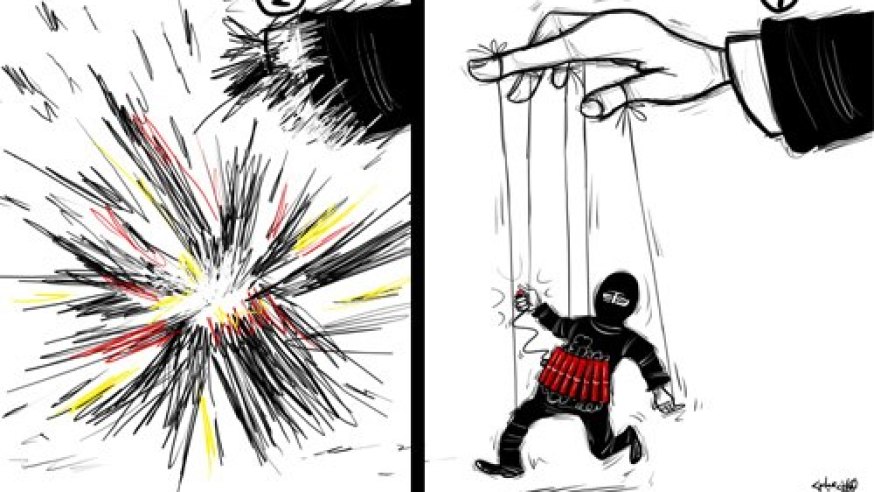 نشاط 5
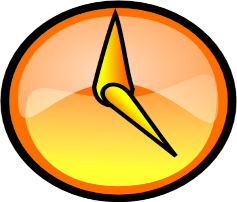 5 دقائق
الهدف: مســاعدة الطالــب علــى الوعــي بالــذات وتجنــب الخضــوع لشــروط القيمــة والانقيــاد وراء الآخريــن .
 ارشادات المدرب: 
 اطلــب مــن الطالــب أن يســجل الخبــرات التــي  يمــر بهــا في حياتــه ويراهــا بصــورة والآخريــن  يرونهــا بصــورة مغايــرة. مثــال: أنــا اذهــب إلــى النــادي لأمــارس الرياضــة لتقويــة جســمي وعقلــي ،  ووالــدي يــرى أن الرياضــة ســتضيع وقتــي وســتؤثر ســلبا علــى مســتقبلي فيمنعنــي.              
2-  أجمع الإجابات من الطلاب.
 3- قســم الطــلاب إلــى مجموعــات وأطلــب منهــم التصــرف الســليم في هــذا الموقــف
4-أعرض جميع الإجابات وعززها. 
ملاحظة :  يطبق المعلمين هذا النشاط على الطلاب.
الأفكار الأوتوماتيكية أو الآلية..
صاحــب الفكــر الضــال يظهــر لديــه  أفــكار  خاطئــة تعــرف بالأفــكار الأوتوماتيكيــة أو الآليــة  وتعــرف بأنهــا تيــار مــن الأفــكار والمعتقــدات التــي توجــد لــدى الطالــب ، اكتســبها مــن الحيــاة أثنــاء التنشــئة، أو مــن البيئــة ، وتتميــز هــذه الأفــكار ببعــض الخصائــص منهــا : أنهــا  ســريعة وتصاحــب بمشــاعر  قويــة مثــل الغضــب أو الحــزن أو القلــق، ويتســق مضمونهــا مــع هــذا الوجــدان. وهــي أفــكار معقولــة تمامــاً بالنســبة لصاحــب الفكــر الضــال  ويســلم بأنهــا دقيقــة ولهــا صفــة الحتميــة، وقــد يحــاول الشــخص حبســها ولكــن تلــح في الظهــور.  وهــذه الأفــكار تجعــل الطالــب يفكــر بطــرق غيــر ســوية  مثــل :اســتنباط نتيجــة مــن حــدث مــا في ظــل غيــاب دليــل لذلــك. فعلــى ســبيل المثــال قــد يقــول هــذه الجماعــة أو الفئــة هــي الســبب في كل الكــوارث وعندمــا يطلــق هــذا الحكــم يطلقــه دون دليــل وهــذه أهــم خاصيــة تميــز هــذا الفكــر الحكــم المســبق دون دليــل.
خصائص تفكير أصحاب الفكر الضال:
التعميم
التهويل
التصغير
التصنيف
الاستنتاج التعسفي
وهــو تعميــم الأفــكار علــى فئــة مــن النــاس مثــل: النــاس في هــذه الطائفــة لديهــم كفــر بــين .
وهــو إعطــاء الموضوعــات حجــم أكثــر مــن الــلازم مثل قرارات هذه الجهــة ســتدمر البلــد .
التقليــل مــن قيمــة الأشــياء الضخمــة : الأفعــال التــي أفعلهــا ليســت تخريــب ، أنــه إصــلاح.
تصنيف الناس  إلى فئات مثل : 
هذا الشخص  من فئة الفاسقين.
استنتاجات غير موضوعية للإحداث ، دون دليل.
بعض الأفكار التي يتبناها أصحاب الفكر الضال:
الشخص الذي ماضيه أسود لا أمل في إصلاحه
لابد أن استعين بشخص أقوي منى لمواجهة مشاكلي
هناك كارثة ستحدث إذا لم  تأت الأمور كما أتمنى
الآخرين هم السبب في كل الكوارث التي تحدث
الناس أشرار  ويجب معاقبتهم
نشاط 7
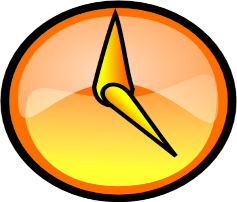 5 دقائق
الهدف: تدريب الطلاب على تأجيل الحكم للاستكشاف (التغلب على الحكم المسبق ). ارشادات المدرب:
 أطلب من الطلاب النظــر إلــى  الصــورة التاليــة لمعــرف عــدد الوجــوه في الصــورة  5 ثواني ثم غير الصورة
اطلــب مــنهم ثانية النظر الى الصورة و معرفة عدد الوجوه 10 ثواني ثم غير الصورة.
أطلب منهم ثالثة النظر الى الصورة و معرفة عدد الوجوه مع ثبات الصورة أمامهم .
أطلب من الطالب الذي ذكر أكبر عدد من الوجوه أن يوضح هذه الوجوه.
 5 .علــق علــى أن تأجيــل الحكــم  مــع الزمــن يجعلــك تســتطيع أن تــرى الأمــور علــى حقيقتهــا
نشاط 8
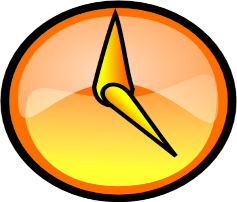 5 دقائق
الهدف: تدريب الطلاب على الاستبصار بالنتائج السلبية للحكم المسبق .
ارشادات المدرب: 
1 .قدم للطلاب القصة التالية ، تقابــل شــخصان يقــود  كل منهمــا ســيارة ويســير بســرعة شــديدة ونظــر أحدهمــا مــن الشــباك وقــال في عجالــة (كلــب) ، تضايــق الرجــل الــذي ســمع هــذه الكلمــة وظــن أنهــا إهانــة وفكــر في متابعــة الرجــل للانتقــام منــه ،  وفجــأة وجــد كلبــا ميــت أمامــه في الطريــق.
 2 .اطلب من الطلاب ذكر الرسائل التي وصلت لهم من هذه القصة 3 .اجمع الإجابات وعزز سلوك الطلاب.
نشاط 9
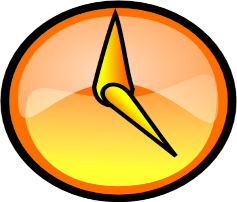 5 دقائق
الهدف: اســتخراج الإحــكام المســبقة المرتبطــة ببعــض المواقــف الحياتيــة للطــلاب ومــا يصاحبهــا مــن مشــاعر ونتائــج علــى الســلوك وجعــل الطالــب يســتبصر بنتائــج هــذه الإحــكام ليتــدرب علــى الوعــي بهــا والتحكــم فيهــا وتغييرهــا.
 ارشادات المدرب: 
1 .اطلــب مــن الطالــب أن يحــدد  مواقــف صــدرت منــه أفــكار عــن الآخريــن وكان نتيجتهــا أحــكام مســبقة ليــس عليهــا دليــل. 
2 .اطلــب مــن الطالــب تســجيل المواقــف والأفــكار المصاحبــة والشــعور ونتيجــة هــذا الموقــف كمــا بالجــدول التالــي :
3 .قم بجمع الإجابات ومناقشتها مع الطلاب. 
4 .عزز الإجابات أمام الآخرين.
حلقات نقاشنشاط 11
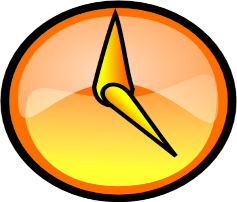 5 دقائق
عن على بن أبى طالب رضى الله عنه أن رجلا سعى إليه برجل « أي نقل كلاماً عنه
 في حق عليّ» فقال له : يا هذا نحن نسأل عما قلت, فإن كنت صادقاً مقتناك, وإن كنت كاذباً عاقبناك, وإن شئت أن نقيلك أقلناك, فقال :أقلني يا أمير المؤمنين. 
   كيف نربي الجيل على التثبت  ؟ " المنهجية في استقبال الحدث ونقله ونشره "
نشاط 10
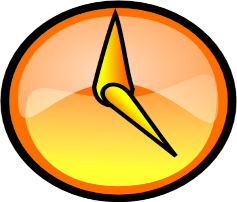 5 دقائق
نشاط 11
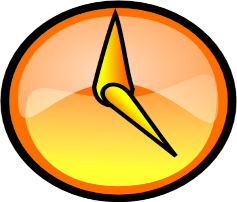 5 دقائق
نشاط 12
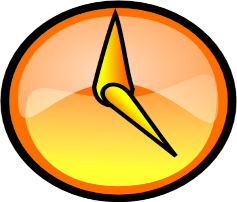 5 دقائق
نشاط 13
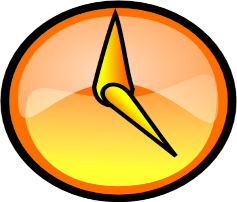 5 دقائق
نشاط 14
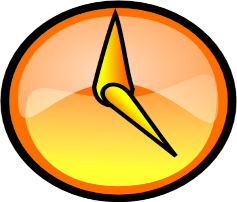 5 دقائق
نشاط 15
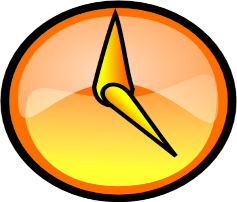 5 دقائق
الارهاب
معنى الإرهاب لغة
مصدر مأخوذ من رَهب كعلم يرهب رهباً ورهباناً وأرهاباً بالفتح والكسر، وهو الإخافة والتخويف 
ويدور معنى الإرهاب شرعاً على شدة الخوف والتخويف الواقع على الفرد أو على 
الجماعة وهو في حقيقته وحكمه نوعان:
أنواع الإرهاب
النوع الأول :
إرهاب مشروع بصريح القرآن في آية الأنفال في قوله تعالى(و أعدوا لهم ما استطعتم من قوة و من رباط الخير ترهبون به عدو الله و عدوكم و آخرين من دونهم لا تعلمونهم الله يعلمهم و ما تنفقوا من شيء في سبيل الله يوف إليكم و أنتم لا تظلمون ).
النوع الثاني 
إرهاب غير مشروع، بل هو محرم وممنوع في تخويف الآمنين وإدخال الرعب 
أو معاهدين أهل ذمة أو غيرهم .فهو على المسلمين حرابة وعلى غيرهم ظلم وهو في الجميع إفساد في الأرض جاء النهي عنه صريحا في القرآن والسنة وفي إجماع العلماء.
مصطلح الإرهاب المعاصر
(وقد صدر في تحديده بيان عن مجمع الفقه الإسلامي في رابطة العالم الإسلامي بمكة في دورته السادسة عشرة، المنعقدة في شوال من عام هـ بمكة المكرمة، حيث حدَدوا إرهاب بتحديد سبقوا به جهات عالمية عديدة غالطت في معناه ودلالاته، وجاء في بيانهم أن
الإرهاب هو العدوان الذي يمارسه أفراد أو جماعات أو دول بغيا على الإنسان في دينه، ودمه، وعقله، وماله، وعرضه، ويشمل صنوف التخويف والأذى والتهديد والقتل بغير حق، وما يتصل بصور الحرابة وإخافة السبيل وقطع الطريق، وكل فعل من أفعال العنف أو التهديد يقع تنفيذا لمشروع إجرامي فردي أو جماعي، ويهدف إلى إلقاء الرعب بين الناس، أو ترويعهم بإيذائهم، أو تعريض حياتهم، أو حريتهم، أو أمنهم، أو أقوالهم للخطر، ومن صنوفه إلحاق الضرر بالبيئة أو بأحد مرافق أو الأملاك العامة أو الخاصة، أو تعريض أحد الموارد الوطنية، أو الطبيعية للخطر
معنى التطرف
التطّرف هو تفعَّل بتشديد العين من طرف يطرف طَرَفاً بالتحريك، وهو الأخذ بأحد الطرفين والميل لهما إما الطرف الأدنى أو الأقصى ومنه أطلقوه على الناحية وطائفة الشيء.
ومفهوم التطرف في العرف الدارج في هذا الزمان الغلو في عقيدة أو فكرة أو مذهب أو غيره يختص به دين أو جماعة أو حزب.
نشاط 16
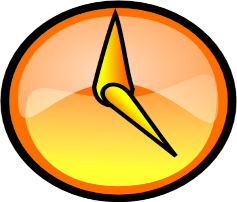 5 دقائق
نشاط 17
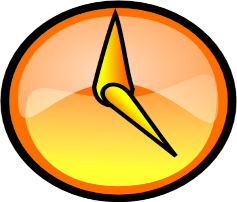 5 دقائق
نشاط 18
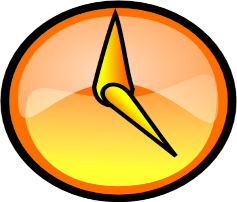 5 دقائق
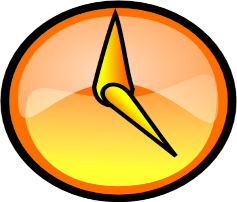 5 دقائق
نشاط 19
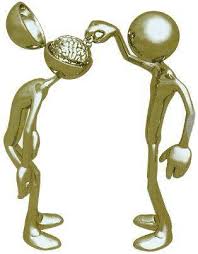 نشاط 20
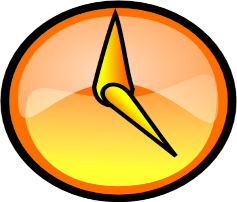 5 دقائق
نشاط21
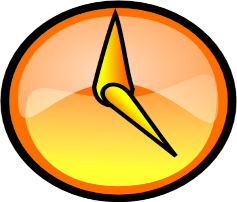 5 دقائق
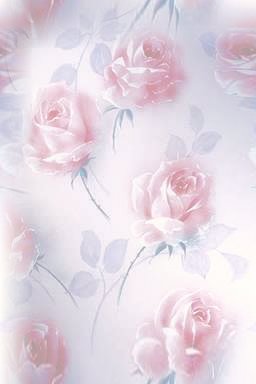 والسلام عليكن ورحمة الله
مع الشكر الجزيل لحسن الإنصات
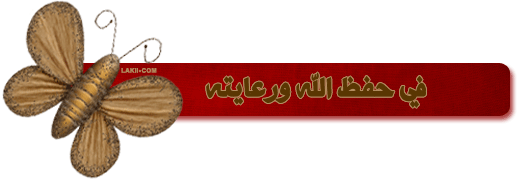 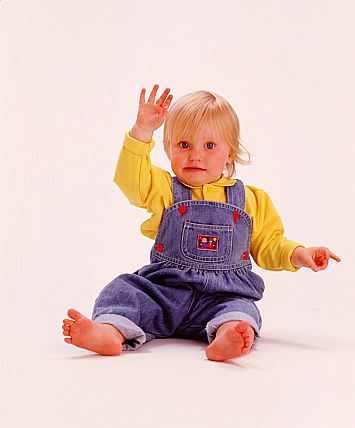 مع تحيات المشرفة التربوية:
فريال الشلهوب